בני מִשְׁפָּחָה
أفراد العائلة
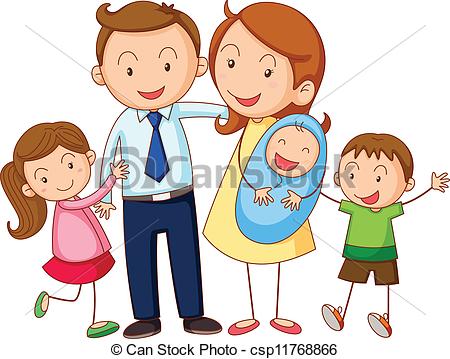 מִשְׁפָּחָה
פָּ
מִשְׁ
חָה
אִמָא
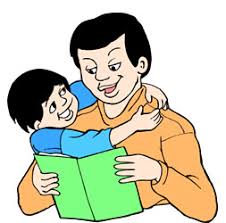 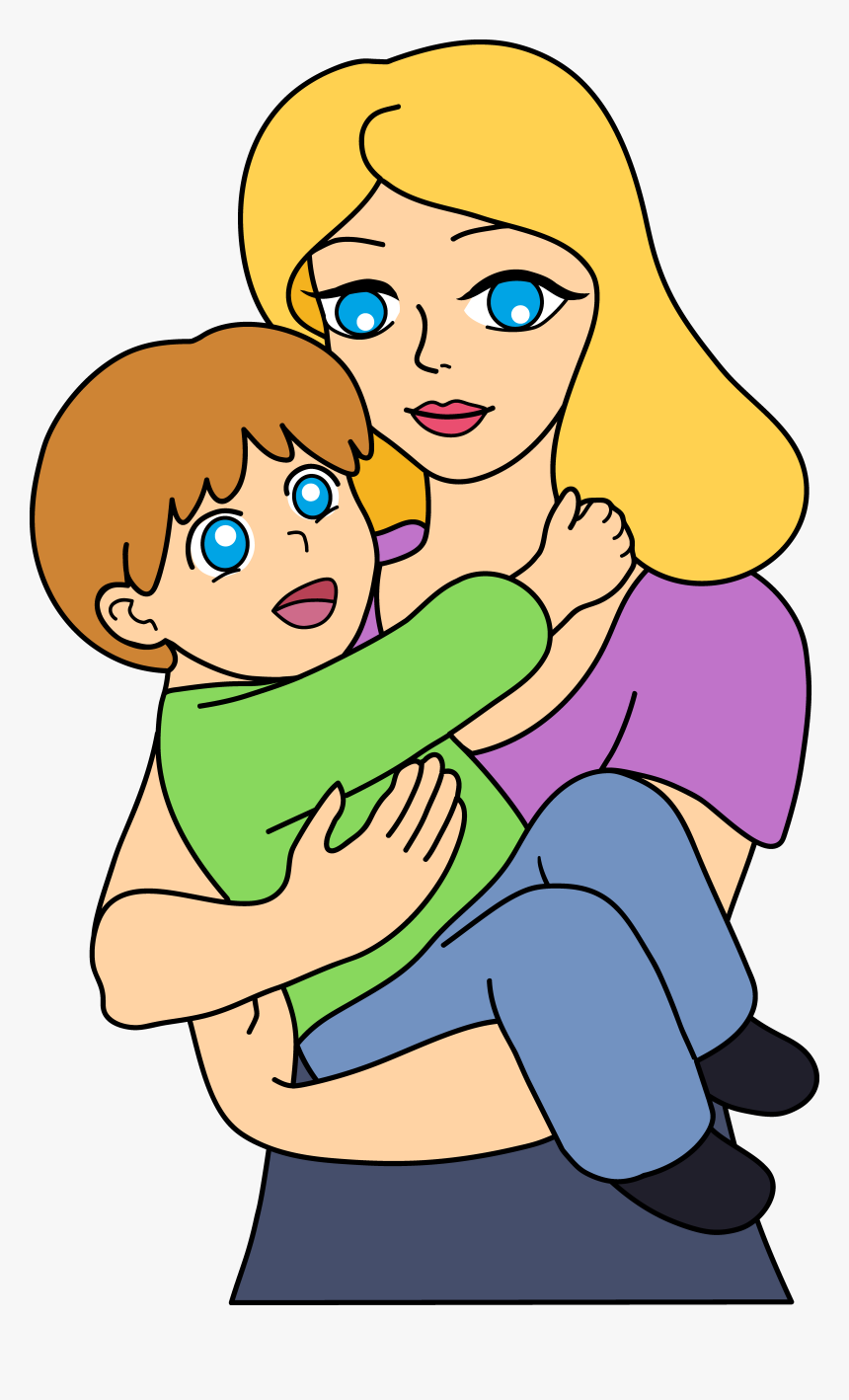 אַבָּא
מָא
אִ
בָּא
אַ
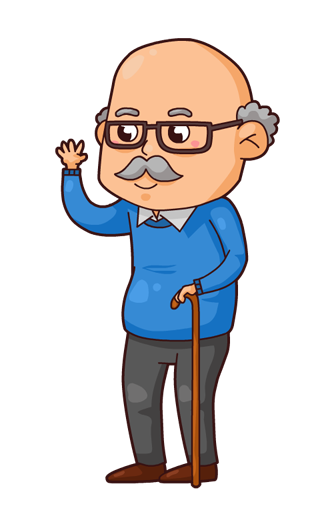 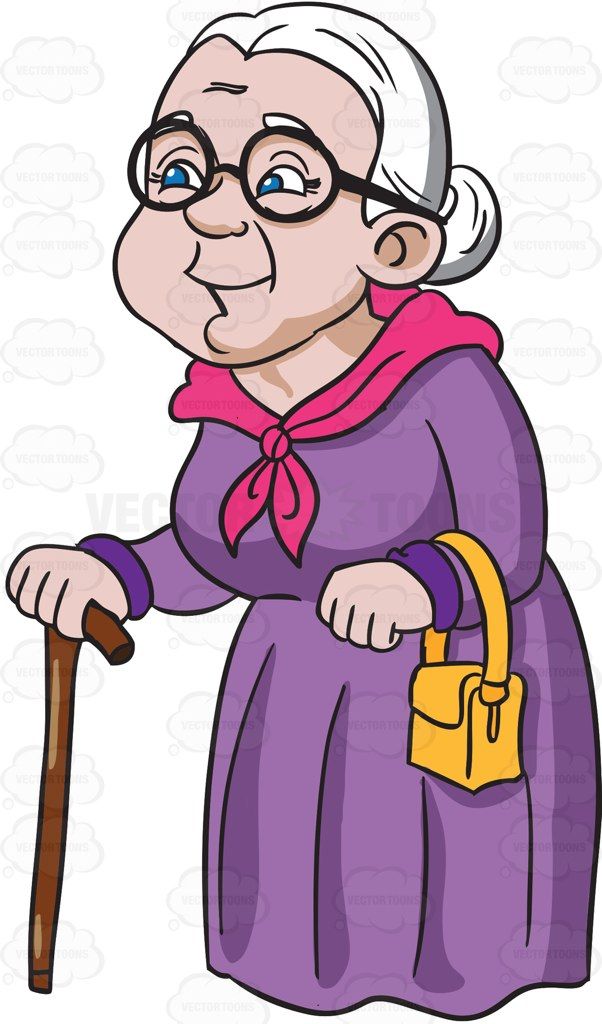 סַבְתָא
סַבָּא
תָא
סַבְ
בָּא
סַ
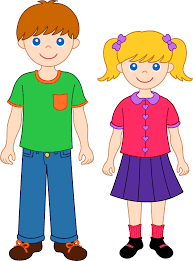 אָחוֹת
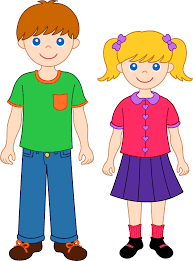 אָח
חוֹת
אָ
אָח
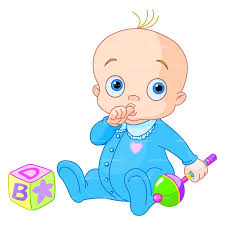 תִינוֹק
נוֹק
תִי
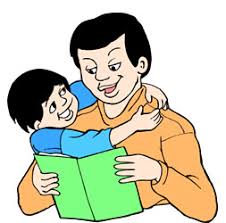 אַבָּא
אָכַל
בָּא
אַ
כַל
אָ
בָּנָנָה
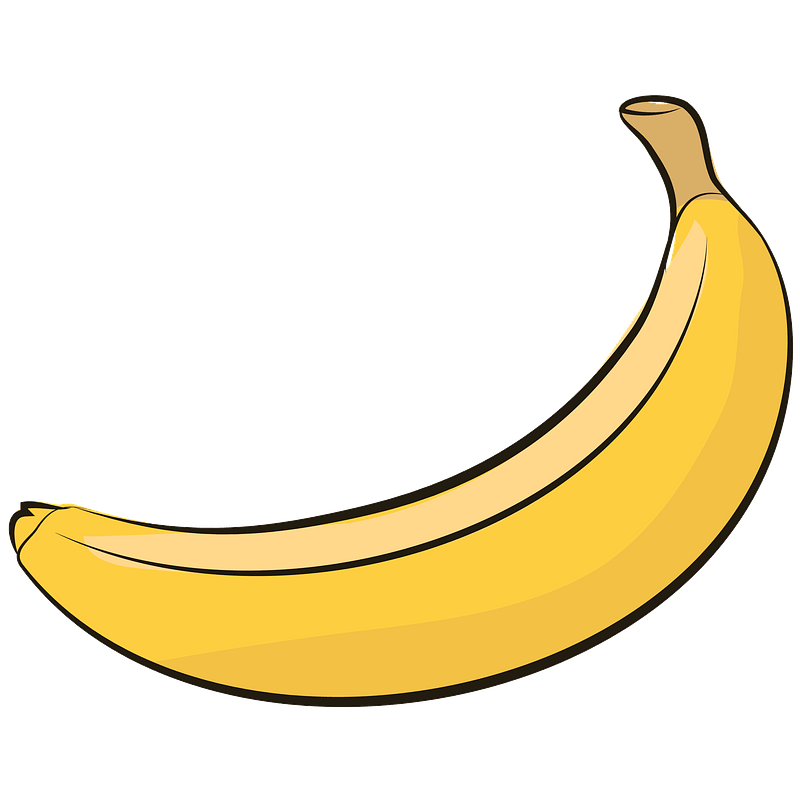 אַבָּא אָכַל בָּנָנָה
נָה
נָ
בָּ
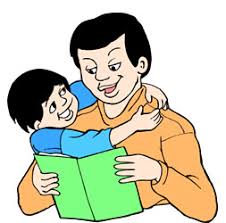 אַבָּא
רָאָה
בָּא
אַ
אָה
רָ
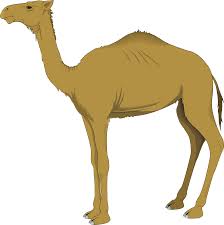 גָמָל
אַבָּא רָאָה גָמָל
מָל
גָ
כִּתְבו עַל עַצְמֶכֶם (أكتبوا عن أنفسكم)קוֹרְאִים לִי : _____________     اسميקוֹרְאִים לְאַבָּא שֶׁלִי : _____________     اسم أبيקוֹרְאִים לְאִמָא שֶׁלִי : _____________     اسم أميשֵׁם מִשְׁפָּחָה שֶׁלִי: _____________   اسم عائلتيאֲנִי בֵּן: _____________   عمري   (للولد)אֲנִי בַּת: _____________   عمري    (للبنت)אֲנִי לוֹמֵד בּכיתָה : _____________     أنا أتعلّم في صفיֵשׁ לִי __________ אָחִים    يوجد لي _____ اخوةיֵשׁ לִי __________ אחיוֹת     يوجد لي ________ أخوات